EXERCISE
Identifique nas tirinhas a seguir o que se pede:
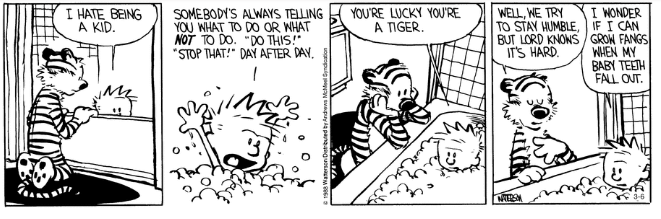 Message: 
Code:
Reference:
Sender:
Receiver:
Channel:
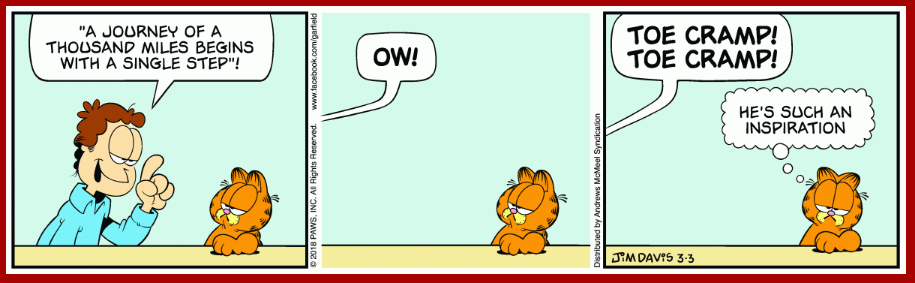 Message: 
Code:
Reference:
Sender:
Receiver:
Channel:
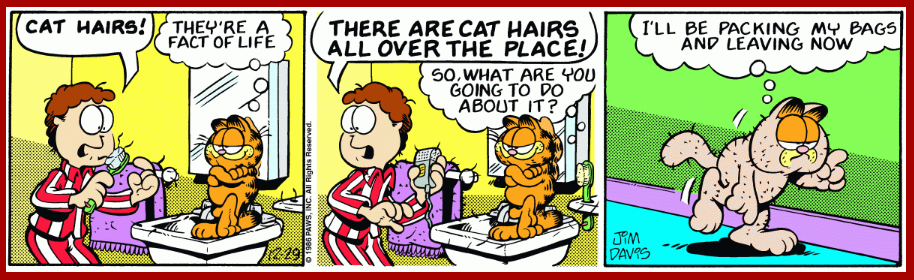 Message: 
Code:
Reference:
Sender:
Receiver:
Channel: